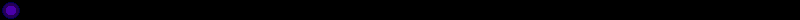 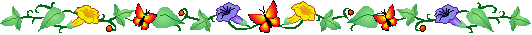 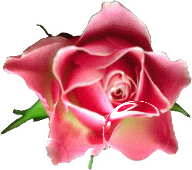 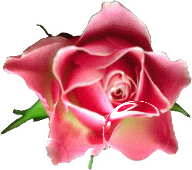 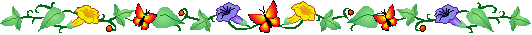 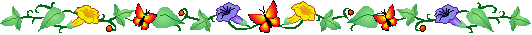 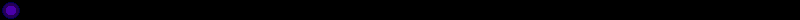 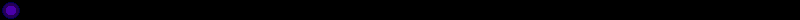 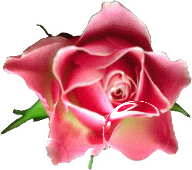 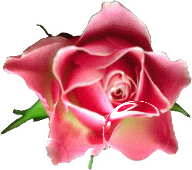 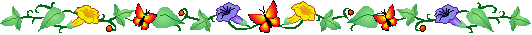 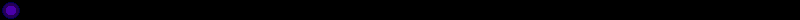 TRƯỜNG TIỂU HỌC ĐÔ THỊ VIỆT HƯNG
NHIỆT LIỆT CHÀO MỪNG CÁC THẦY CÔ GIÁO VỀ DỰ GIỜ
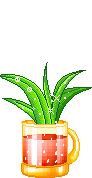 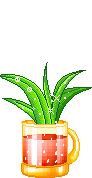 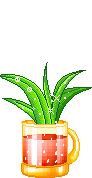 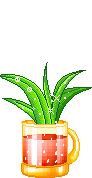 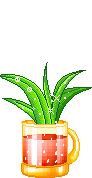 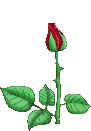 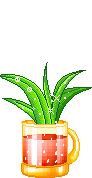 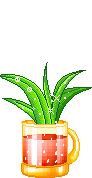 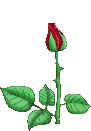 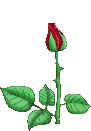 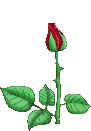 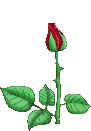 KÓ chuyÖn ®­îc chøng kiÕn hoÆc tham gia
§Ò bµi:
KÓ mét c©u chuyÖn em ®· ®­îc chøng kiÕn hoÆc trùc tiÕp    tham gia thÓ hiÖn tinh thÇn kiªn tr× v­ît khã.
KÓ chuyÖn ®­îc chøng kiÕn hoÆc tham gia
§Ò bµi:
KÓ mét c©u chuyÖn em ®· ®­îc chøng kiÕn hoÆc trùc tiÕp    tham gia thÓ hiÖn tinh thÇn kiªn tr× v­ît khã.
Gîi ý
1. T×m vÝ dô vÒ tinh thÇn kiªn tr× v­ît khã:
- T×m mäi c¸ch ®Ó gi¶i bµi to¸n khã.
- LuyÖn tËp ®Ó viÕt ch÷ ®Ñp.
- V­ît qua hoµn c¶nh khã kh¨n ®Ó häc tËp hoÆc rÌn luyÖn.
- Nhµ nghÌo, ph¶i lµm nhiÒu viÖ gióp gia ®×nh nh­ng vÉn häc tËp tèt.
- Cã bÖnh tËt nh­ng vÉn häc tËp tèt hoÆc rÌn luyÖn thµnh vËn ®éng viªn thÓ thao, thµnh thî giái.
§Ò bµi:
KÓ mét c©u chuyÖn em ®· ®­îc chøng kiÕn hoÆc trùc tiÕp    tham gia thÓ hiÖn tinh thÇn kiªn tr× v­ît khã.
Gîi ý
2. LËp dµn ý c©u chuyÖn ®Þnh kÓ:
- Më ®Çu c©u chuyÖn: Giíi thiÖu nh©n vËt, hoµn c¶nh x¶y ra c©u chuyÖn.
- DiÔn biÕn c©u chuyÖn: Tr×nh bµy c¸c khã kh¨n mµ nh©n vËt gÆp ph¶i  vµ lßng kiªn tr× v­ît khã cña nh©n vËt
- KÕt thóc c©u chuyÖn: Nªu kÕt qu¶ mµ nh©n vËt ®¹t ®­îc hoÆc nªu nhËn xÐt vÒ nh©n vËt, vÒ ý nghÜa c©u chuyÖn.
§Ò bµi:
KÓ mét c©u chuyÖn em ®· ®­îc chøng kiÕn hoÆc trùc tiÕp    tham gia thÓ hiÖn tinh thÇn kiªn tr× v­ît khã.
Gîi ý
3. Dùa vµo dµn ý, nãi thµnh lêi. Chó ý:
- Lùa chän tõ ng÷ phï hîp víi nh©n vËt, sù viÖc.
- KÕt hîp giäng kÓ víi ®iÖu bé, cö chØ ®Ó diÔn t¶ c©u chuyÖn, hÊp dÉn ng­êi nghe.
§Ò bµi:
KÓ mét c©u chuyÖn em ®· ®­îc chøng kiÕn hoÆc trùc tiÕp    tham gia thÓ hiÖn tinh thÇn kiªn tr× v­ît khã.
KÓ trong nhãm
Dµn ý c©u chuyÖn ®Þnh kÓ:
- Më ®Çu c©u chuyÖn: Giíi thiÖu nh©n vËt, hoµn c¶nh x¶y ra c©u chuyÖn.
- DiÔn biÕn c©u chuyÖn: Tr×nh bµy c¸c khã kh¨n mµ nh©n vËt gÆp ph¶i  vµ lßng kiªn tr× v­ît khã cña nh©n vËt
- KÕt thóc c©u chuyÖn: Nªu kÕt qu¶ mµ nh©n vËt ®¹t ®­îc hoÆc nªu nhËn xÐt vÒ nh©n vËt, vÒ ý nghÜa c©u chuyÖn.
§Ò bµi:
KÓ mét c©u chuyÖn em ®· ®­îc chøng kiÕn hoÆc trùc tiÕp    tham gia thÓ hiÖn tinh thÇn kiªn tr× v­ît khã.
Thi kÓ tr­íc líp.
Tiªu chÝ ®¸nh gi¸:
1. Néi dung c©u chuyÖn ®óng chñ ®Ò:                   5 ®iÓm
2. C¸ch kÓ hay, cã phèi hîp giäng ®iÖu cö chØ:    3 ®iÓm
3.Nªu ®óng ý nghÜa cña c©u chuyÖn:                    1 ®iÓm
4.Tr¶ lêi ®­îc c©u hái cña b¹n hoÆc ®Æt ®­îc c©u hái trao ®æi víi b¹n:                                                              1 ®iÓm
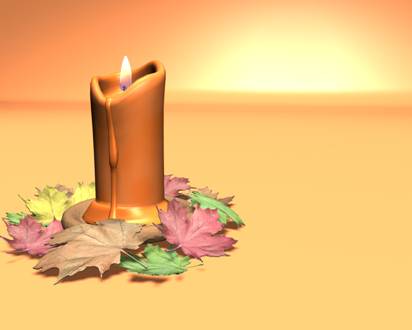 Xin tr©n träng c¶m ¬n c¸c thÇy c« cïng c¸c em !
Thø ba ngµy 24 th¸ng 11 n¨m 2009
                       To¸n
Nh©n víi sè cã ba ch÷ sè
Bµi 3: TÝnh diÖn tÝch cña m¶nh v­ên h×nh vu«ng cã c¹nh dµi 125m.
Bµi gi¶i
DiÖn tÝch cña m¶nh v­ên h×nh vu«ng lµ:
125  x  125  =  15625 (m2)
§¸p sè: 15625m2